階層グラフカットでステレオ！-中間発表-
CG研究室
中根
現　　状
α拡張







階層グラフカット
完 成
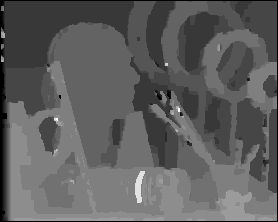 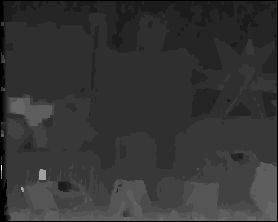 未完成
階層グラフカット
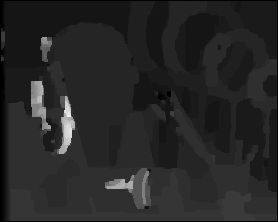 α拡張より結果が悪いので なおしたい

コストの工夫 したい






初期値の工夫 したい
スムーズコスト
実行結果
これ無くしたい